INFORME DE DENUNCIAS ABRIL – JUNIO 2022
Denuncias recibidas y gestionadas en el segundo trimestre de 2022
446
Corrupción
Otros
TIPO DE DENUNCIAS RECIBIDAS
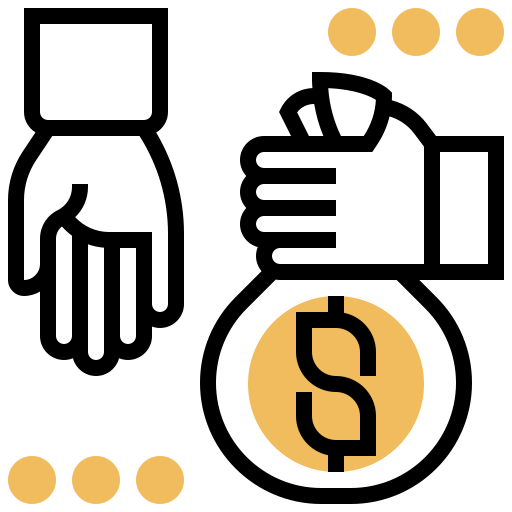 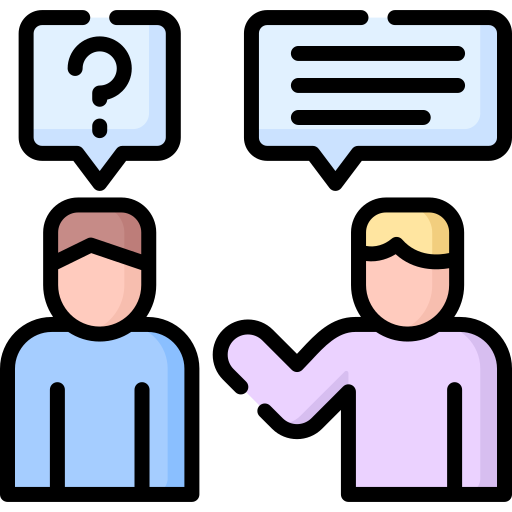 402 denuncias.
44 corresponden a peticiones o reclamos y no a denuncias de corrupción.
Se agotó la debida diligencia al interior de la entidad para la atención de las denuncias presentadas, y se comunicaron a los quejosos las conclusiones de las mismas, así como el cierre del caso.
439
denuncias
98,4%
Se adelanta la atención de éstas, con interacción de los equipos de supervisión, así como de las Concesiones e Interventorías, a fin de obtener los insumos que permitan adelantar los análisis y considerar las consecuencias y/o resolución de los casos.
7
denuncias
1,57%
CANAL DE RECEPCIÓN DE DENUNCIAS
Los 446 ciudadanos decidieron presentar las denuncias bajo la modalidad de denuncia identificada.
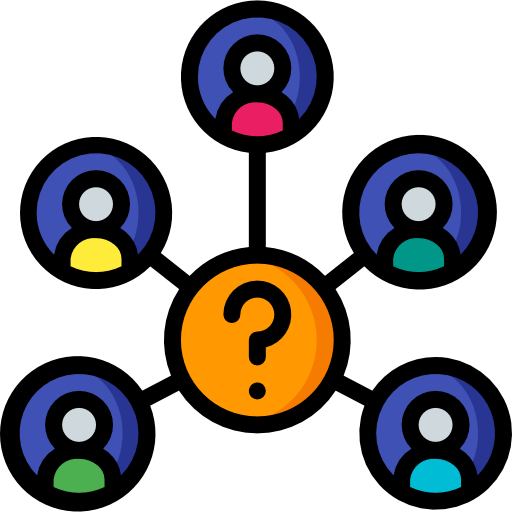 PARA EL SEGUNDO TRIMESTRE DE 2022:

La Agencia recibió dos (2) denuncias que implicaran a colaborador de la entidad.
Como parte del respeto y la protección a los denunciantes, no se presentaron denuncias por represalias o tratos discriminatorios hacia estos.
No se materializaron riesgos de soborno.
Se hicieron traslados a entidades públicas y no a los entes de control.
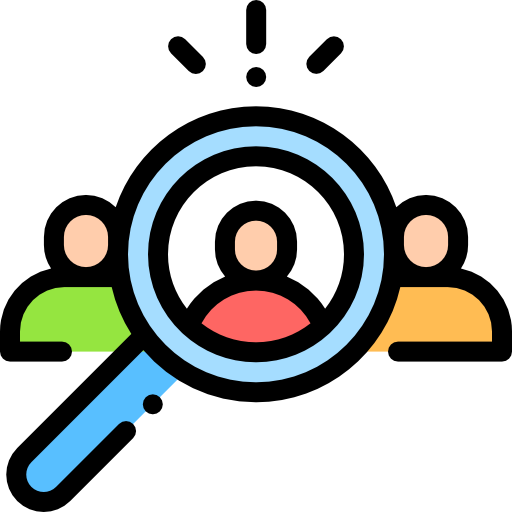 TEMAS SOBRE LOS CUALES RECAYERON LAS DENUNCIAS
ACCIONES ADELANTADAS
1
Actualizamos el procedimiento de denuncias TPSC-P-005,  incluyendo nuevas herramientas para la gestión de aquellas, el cual puede consultarse aquí.
A través de tres (3) laboratorios de servicio, difundimos con los colaboradores de la Entidad, el procedimiento de denuncias y los canales habilitados para presentar denuncias de corrupción y soborno.
2
En conjunto con la Oficina de Comunicaciones, realizamos un video dando a conocer los canales de denuncias, cuya divulgación se ha desarrollado por las redes sociales, en las carteleras de la Entidad, así como en los correos institucionales de los colaboradores.
3
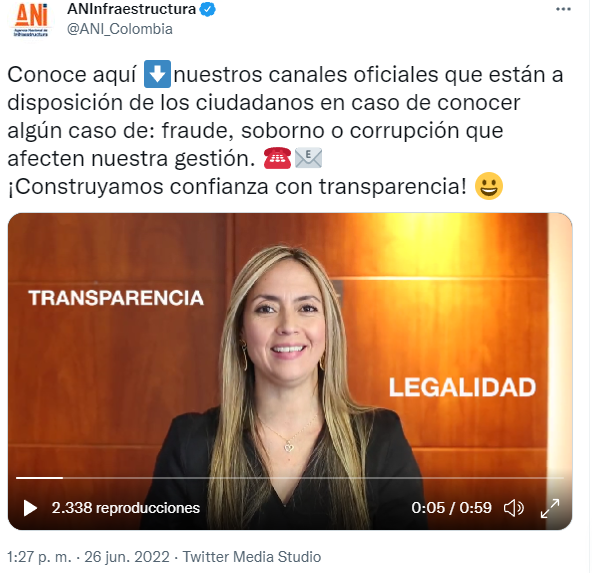 4
Continuamos con la promoción de la campaña ‘Ojo, no coma cuento’, a fin de que los ciudadanos no caigan en falsas ofertas laborales, hoteleras, de suministro de alimentos, infraestructura y alquiler de vehículos,  que están realizando suplantando a la Agencia.
5
El 31 de mayo, participamos de la reunión convocada por la Secretaría de Transparencia, respecto a la presentación de resultados de la primera medición de canales de denuncias y casos de buenas prácticas.